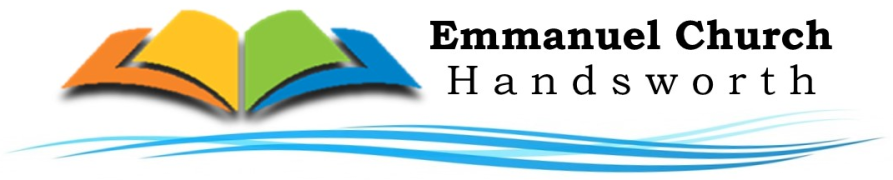 Bible reading 
2 Samuel (ਸਮੂਏਲ) 11:1-5, 
Psalm (ਜ਼ਬੂਰ) 51:1-2
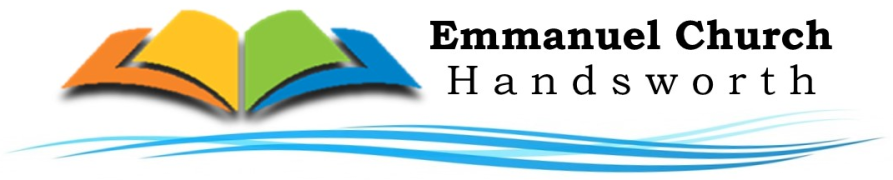 Backsliding case study – David
David’s mistakes
David did not go to battle (2 Samuel 11:1)
David did not flee from temptation (2 Samuel 11:2a)
David acted on the temptation and sinned (2 Samuel 11:3-26)

  David’s chastening 
How did David feel in his unrepentant state (Psalm 32:3-4)
How did God bring David to the point of repentance (2 Samuel 12:1-15)

(3)  David’s prayer of repentance 
David had sinned greatly against people, but his repentance is directed towards God (Psalm 51:4)
David sees sin as sin (Psalm 51:1,2)
David longs to be free and cleansed of it (Psalm 51:7-10)
David’s sin had consequences